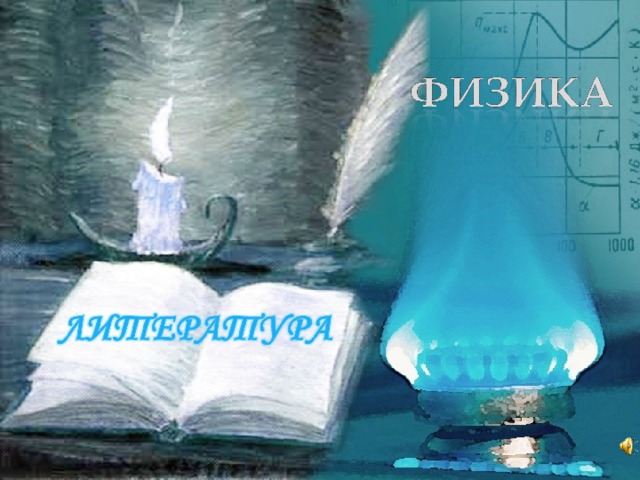 Мультфильм
«Ну вот, перед вами Винни Пух.
Он вместе с Кристофером Робином стали надувать шар, держа его вдвоем за веревочку. И когда шар раздулся так, что казалось, вот-вот лопнет»…
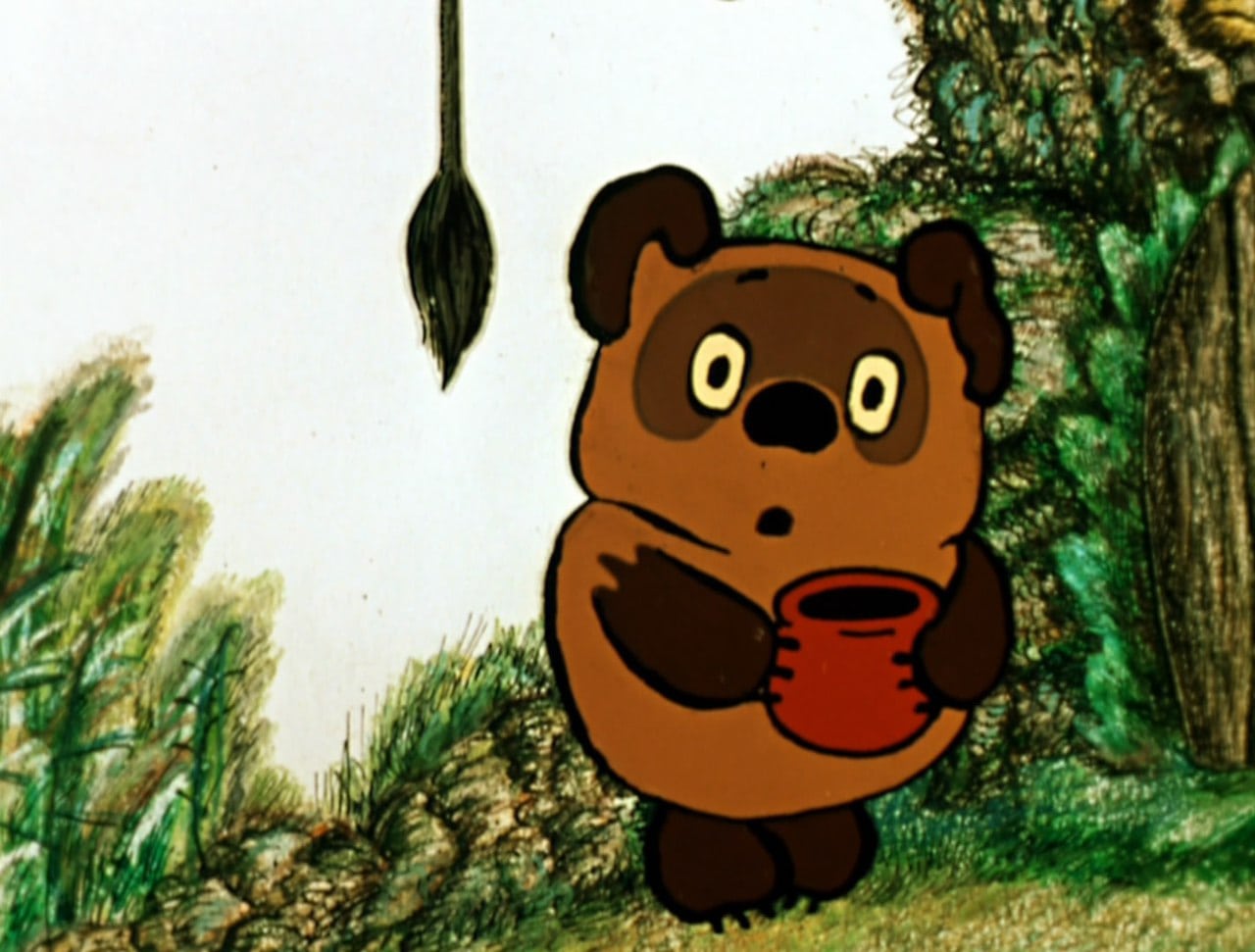 Опыт №1
«Тем временем Винни как раз подошел к мосту. И так как он не смотрел себе под ноги, он споткнулся, шишка выскользнула из его лап и упала в воду.
- Обидно!- сказал Пух, глядя, как шишка медленно проплывает в сторону моста».
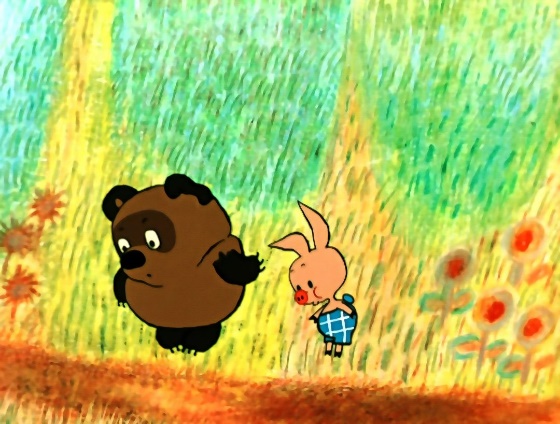 Опыт №2
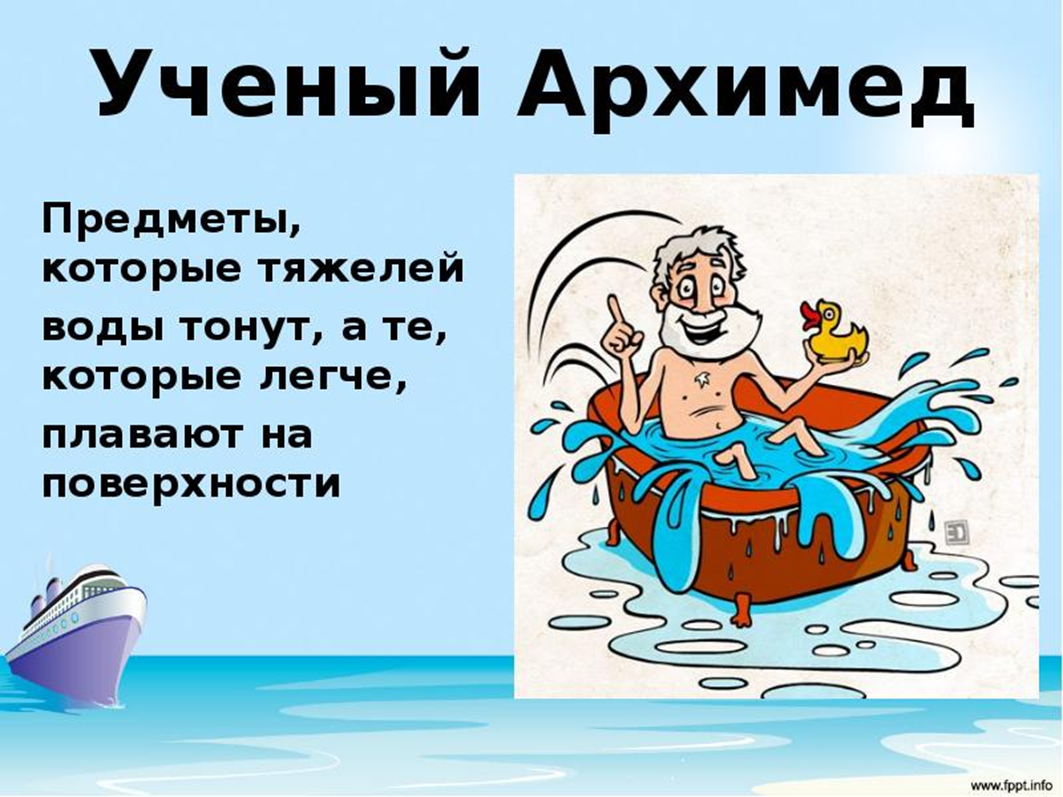 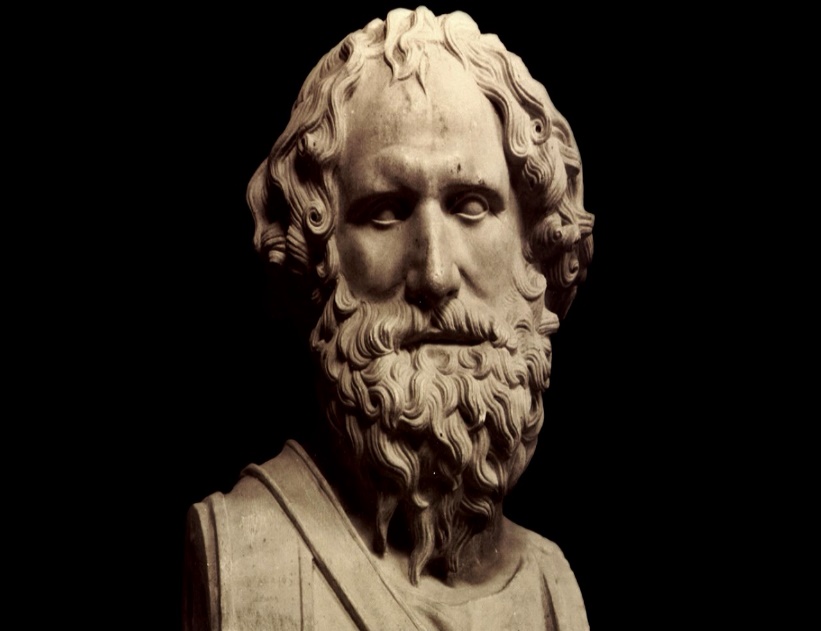 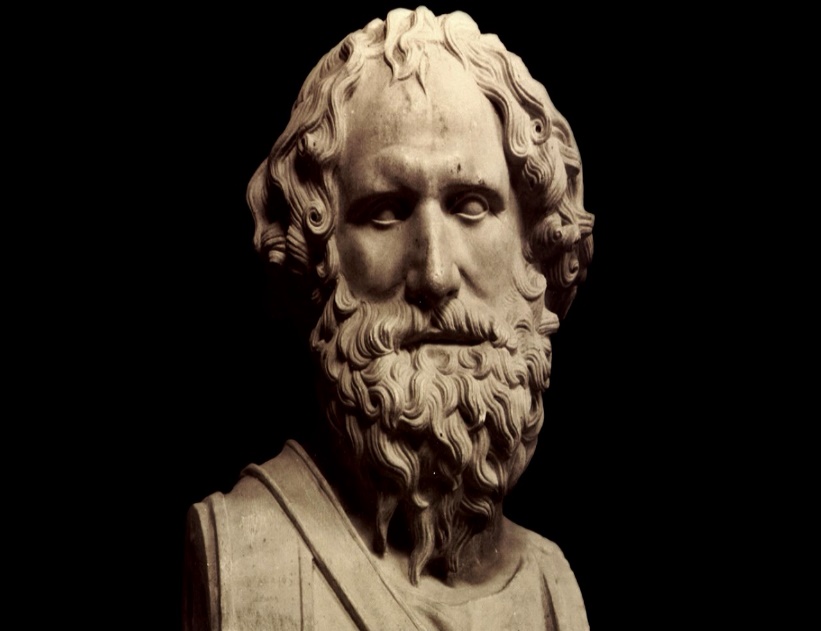 «Пятачок ужасно спешил, чтобы поспеть к Иа-Иа раньше Пуха. Он  так спешил и так  задумался о том, как Иа-Иа обрадуется подарку, что совсем не глядел себе под ноги… И вдруг его нога попала в мышиную норку, и бедный Пятачок полетел носом вниз».
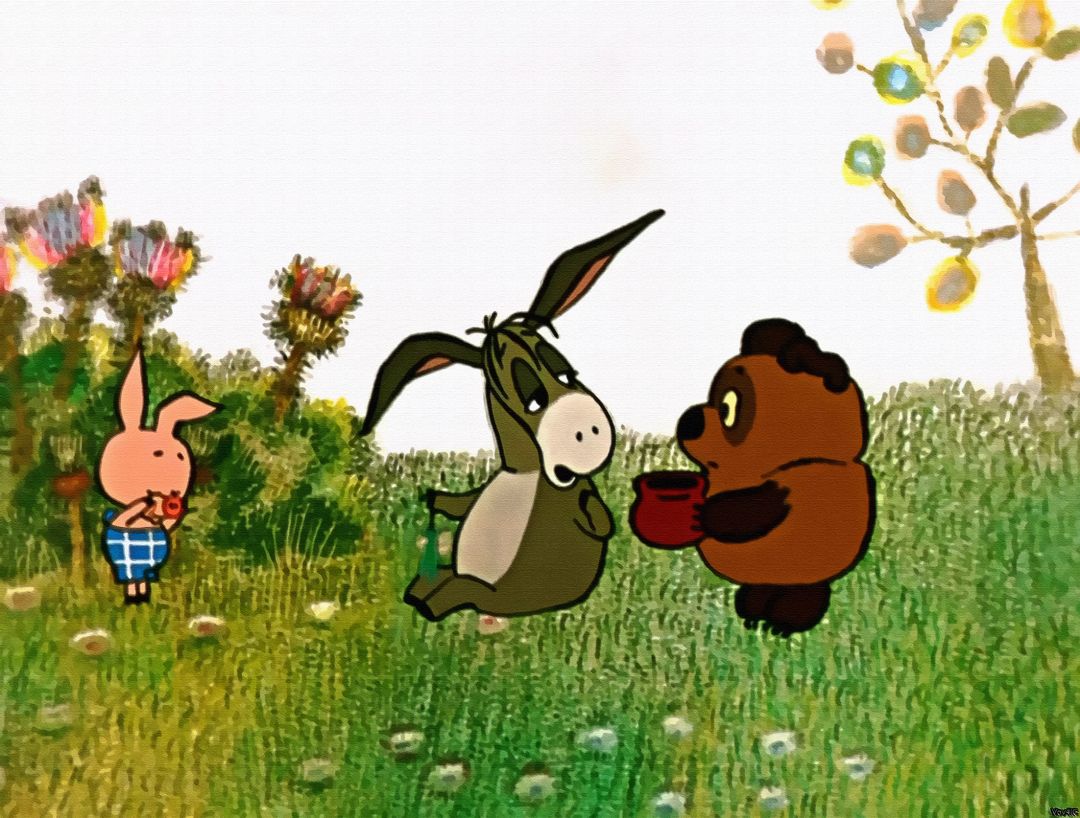 Опыт №3
Головоломка №1
Пример №1
«Кристофер Робин вдруг отпустил веревочку, и Винни Пух плавно взлетел в небо и остановился там – как раз напротив верхушки пчелиного дерева, только немного в стороне».
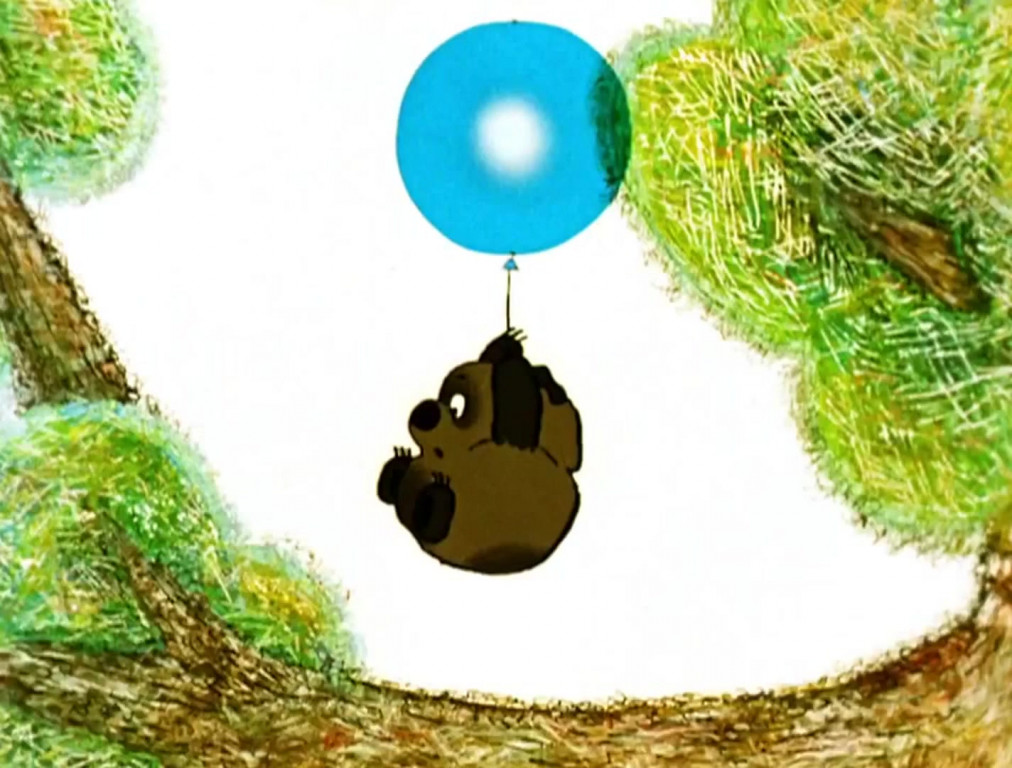 Пример №2
«…Друзья встали, но Пятачок сразу же снова сел, потому что он не знал, какой сильный ветер»
Самостоятельная работа
Проверь одноклассника
-
+
-
-
-
+
-
-
Отметка:
4-5 правильных ответов – «3»
6-7 правильных ответов – «4»
8 правильных ответов – «5»
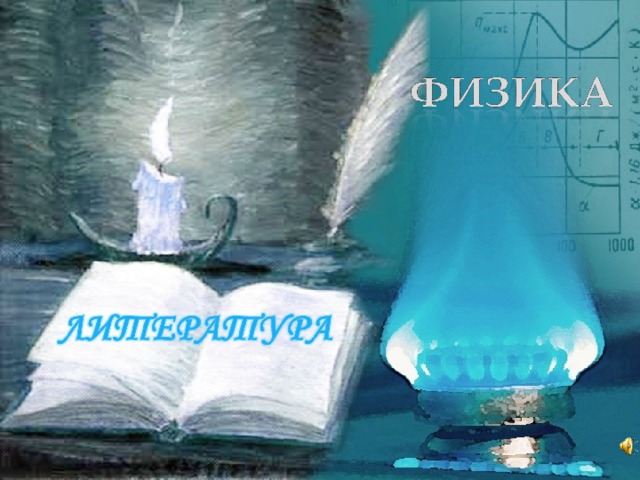 До новых встреч!